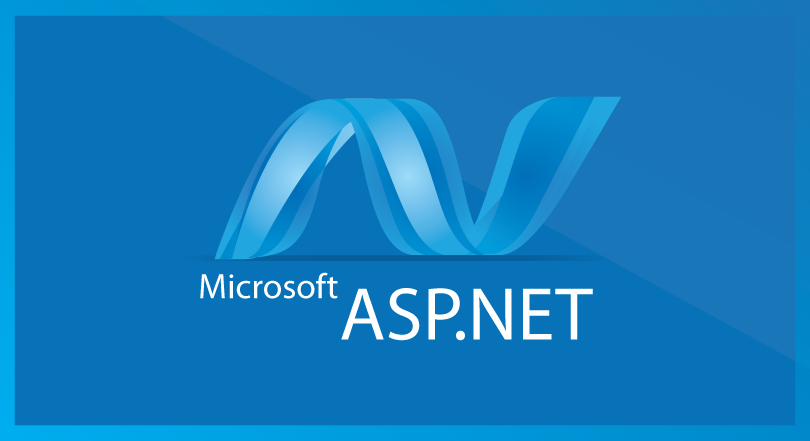 1
Building Web Applications with Microsoft ASP.NET - I376Web Application Programming II – I713
IT College, Andres Käver, 2017-2018, Spring semester
Web: http://enos.Itcollege.ee/~akaver/ASP.NETCore
Skype: akaver   Email: akaver@itcollege.ee
2
Identity
No Authentication
nothing
Individual User Accounts
Login info stored in app db
Work or School Accounts
Active directory
Windows Authentication
Intranet apps
3
Identity methods in code
Most of the initial setup is done by the middleware
User.IsAuthenticated()
User.IsInRole(“rolename”)
User.GetDisplayName
UserManager.GetUserName(User)
SignInManager.IsSignedIn(User)
User.Identity.GetUserId() or User.Identity.GetUserId<int>() <PackageReference Include="Microsoft.AspNet.Identity.Core" Version="2.2.1" />using Microsoft.AspNet.Identity;
4
Identity Attributes
[Authorize] – controller or action method
Only logged in users (redirect to login page)

[AllowAnonymous]
Will always override [Authorize]

[Authorize(Roles=“admin, sales”)]
Roles in single list are OR-ed
[Authorize(Roles=“admin”)][Authorize(Roles=“sales”)]
Two or more attributes are AND-ed
5
Identity middleware options
In ConfigureServices…
services.Configure<IdentityOptions>(options =>    {        
// Password settings        
options.Password.RequireDigit = true;        
options.Password.RequiredLength = 8;        options.Password.RequireNonAlphanumeric = false;        options.Password.RequireUppercase = true;        options.Password.RequireLowercase = false;        options.Password.RequiredUniqueChars = 6;        
// Lockout settings        
options.Lockout.DefaultLockoutTimeSpan = TimeSpan.FromMinutes(30);        options.Lockout.MaxFailedAccessAttempts = 10;        options.Lockout.AllowedForNewUsers = true;        
// User settings        
options.User.RequireUniqueEmail = true;    
});
6
Identity middleware options
services.ConfigureApplicationCookie(options =>    {        
// Cookie settings        
options.Cookie.HttpOnly = true;        
options.ExpireTimeSpan = TimeSpan.FromMinutes(30);        
// If the LoginPath isn't set, ASP.NET Core defaults         
// the path to /Account/Login.        
options.LoginPath = "/Account/Login";        
// If the AccessDeniedPath isn't set, ASP.NET Core defaults         
// the path to /Account/AccessDenied.        
options.AccessDeniedPath = "/Account/AccessDenied";        options.SlidingExpiration = true;    
});
7
Identity middleware
Use configured middleware in Configure…app.UseAuthentication();
8
Identity
Identity is based on claims
Dictionary of string keys and values
Some keys are standardized
Roles, role, user, etc. – abstractions constructed out of claims
9
Authorization schemes
Out of the box – only cookie based auth. Standard for html web.
WebApi requires little bit of work – token based authentication
10
Token based auth
JSON Web Tokens – JWT
A JSON Web Token (JWT) is a JSON object that is defined in RFC 7519 as a safe way to represent a set of information between two parties. The token is composed of a header, a payload, and a signature.
11
Token auth – simple flow
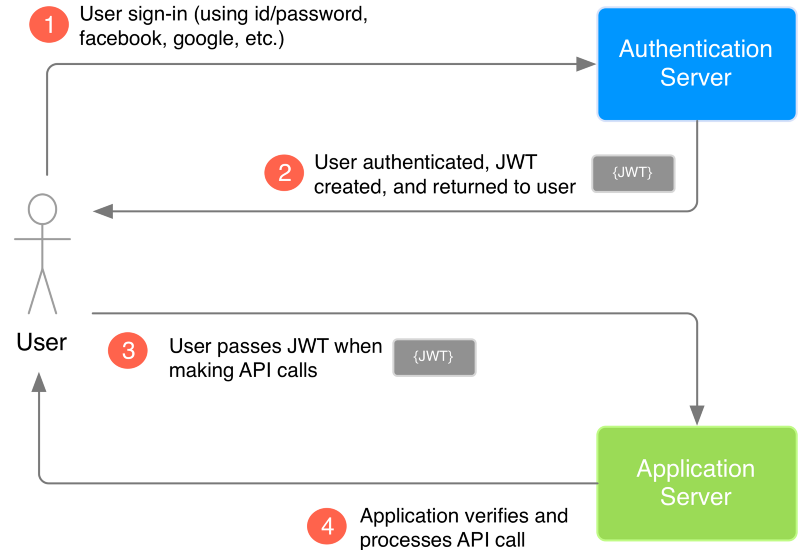 12
Token auth - flow
When jwt is created by the auth server – its signed with known key
When jwt is later presented, jwt’s signing key is verified
Jwt is not encrypted, just signed – https is mandatory!
13
Token auth – simplest implementation in asp.net core
Add both schemes
services.AddAuthentication()
                .AddCookie(options => { options.SlidingExpiration = true; })
                .AddJwtBearer(options =>
                {
                    options.RequireHttpsMetadata = false;
                    options.SaveToken = true;

                    options.TokenValidationParameters = new TokenValidationParameters()
                    {
                        ValidIssuer = Configuration["Tokens:Issuer"],
                        ValidAudience = Configuration["Tokens:Issuer"],
                        IssuerSigningKey = 
				new SymmetricSecurityKey(Encoding.UTF8.GetBytes(Configuration["Tokens:Key"]))
                    };
                });
14
Token auth – create token
Add new method into some security related controller, gather user login credentials and create/return appropriate token
var key = 
		new SymmetricSecurityKey(Encoding.UTF8.GetBytes(_configuration["Tokens:Key"]));
                        var creds = new SigningCredentials(key, SecurityAlgorithms.HmacSha256);

                        var token = new JwtSecurityToken(
                            _configuration["Tokens:Issuer"],
                            _configuration["Tokens:Issuer"],
                            claims, //  all the user info
                            expires: DateTime.Now.AddMinutes(30),
                            signingCredentials: creds
                            );

                        return Ok(new { token = new JwtSecurityTokenHandler().WriteToken(token) });
15
Token auth
On web api request, include token in header
User-Agent: FiddlerHost: localhost:44309Content-Length: 48Authorization: Bearer eyJhbGciOiJIUzI1NiIsI……
In web-api controllers – use the same methods and attributes, as in the pure html/MVC side.
[Authorize] will use the authorization mechanism in the same order, as the are added to middleware (so cookie auth can be first - bad for REST)
Force use of specific schema[Authorize(AuthenticationSchemes = JwtBearerDefaults.AuthenticationScheme)]
16
Token auth – complex picture
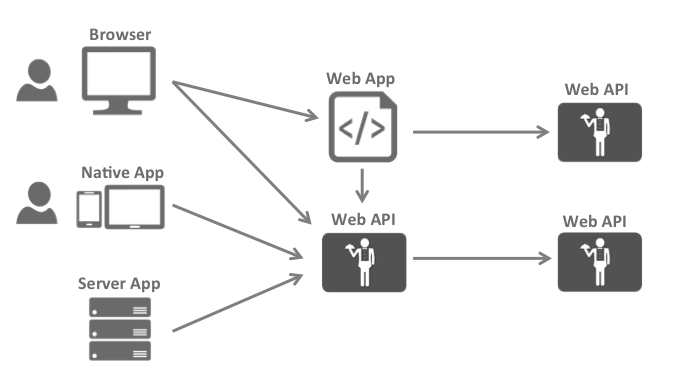